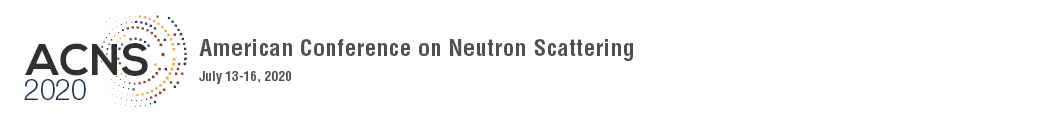 STUDENT AWARDS
Oral
Poster
Hard Matter:
Gavin Hester, Colorado State University
A Novel Strongly Spin-Orbit Coupled
Quantum Dimer Magnet—Yb2Si2O7
 
Soft Matter and Biology: 
Patrick Corona, University of California Santa Barbara
Model-Free Estimation of Nanoparticle
Orientation Distributions from SANS in Applied Fields
 
Materials Chemistry and Energy, Advances in Facilities 
and Instruments, Neutron Physics, Structural Materials: 
Claire Saunders, Caltech
The Role of Nuclear Quantum Effects and Chemical
Bonding on the Thermal Expansion in Cuprous Oxide
Hard Matter: 
Camille Bernal, Caltech
High Temperature Non-Harmonic Phonons of Chromium
from Inelastic Neutron Scattering and Ab Initio Calculations
 
Soft Matter and Biology: 
Luke Galuska, University of Southern Mississippi
Free-Standing Ultrathin Film Mechanics
—The Role of Mobile Interfaces
 
Materials Chemistry and Energy, Advances in Facilities
and Instruments, Neutron Physics, Structural Materials: 
Xin Wen, The University of Tennessee
Imaging Fluorescence of He2* Excimers Created by 
Neutron Capture in Liquid He II—A New Approach for 
Turbulent Flow Research